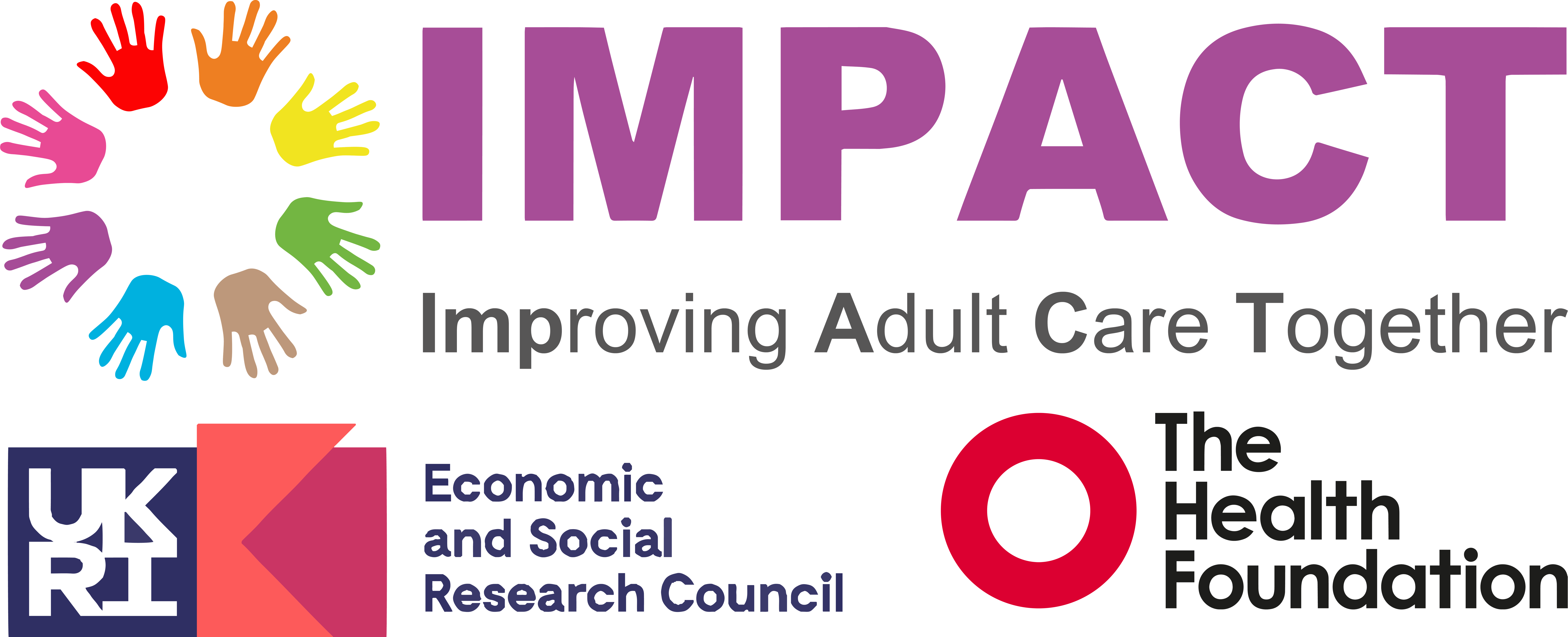 “Good support isn’t just about 
‘services’ – it’s about having a life.”
UK Centre for Implementing Evidence in Adult Social Care
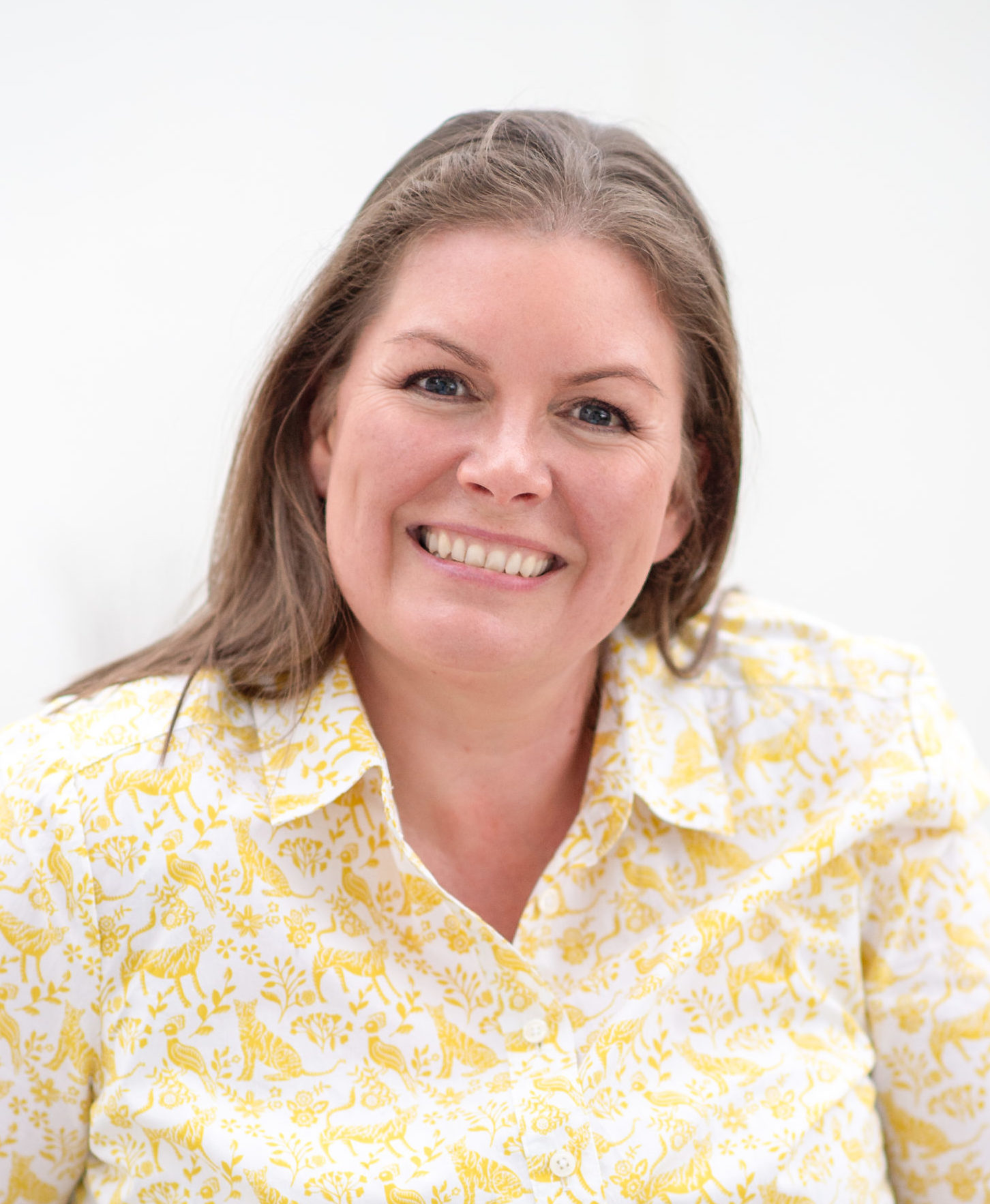 Who are we ?
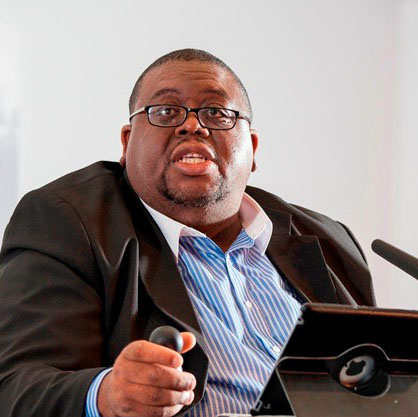 Dr. Clenton Farquharson CBE
Thematic lead for Lived Experience, Senior Leadership Team of IMPACT
Karen McCormick
Lived Experience Engagement Lead
Laura Griffith
Deputy Head of National Embedding
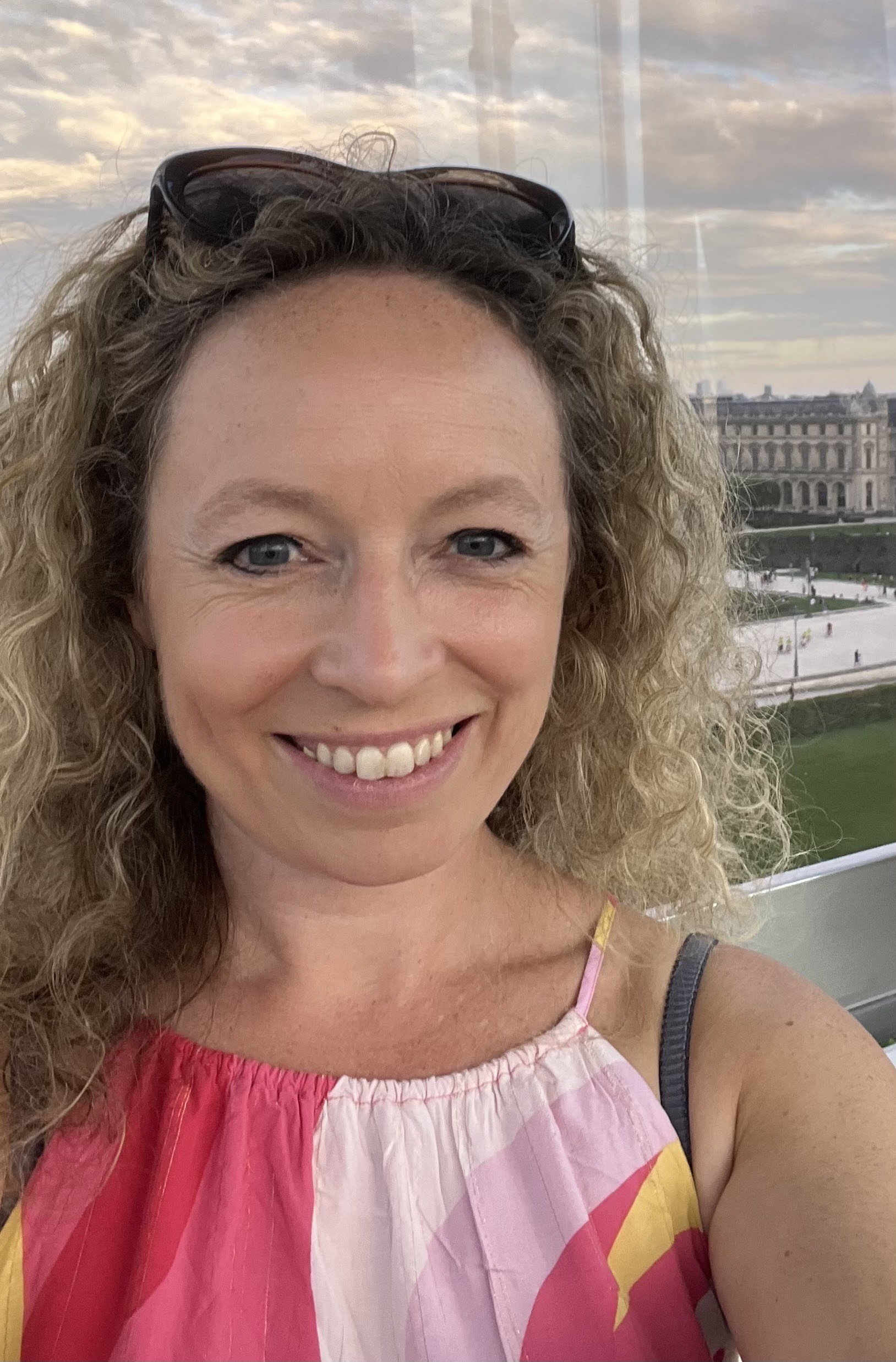 About us - IMPACT
Objectives
The way we work – delivery models
Hosting a future IMPACT project
There is national application process to identify the sites and services who will work with us in 2024-25 (starting from Sept 2024)
It closes on 30th November 2023 and the full details are on the IMPACT website
We’re looking for a wide range of organisations (all types and sizes) and locations, across the UK
We particularly welcome applications from organisations that might not normally come forward (e.g. community- and user-led organisations, small organisations, organisations that might be struggling a little and really benefit from the support etc)
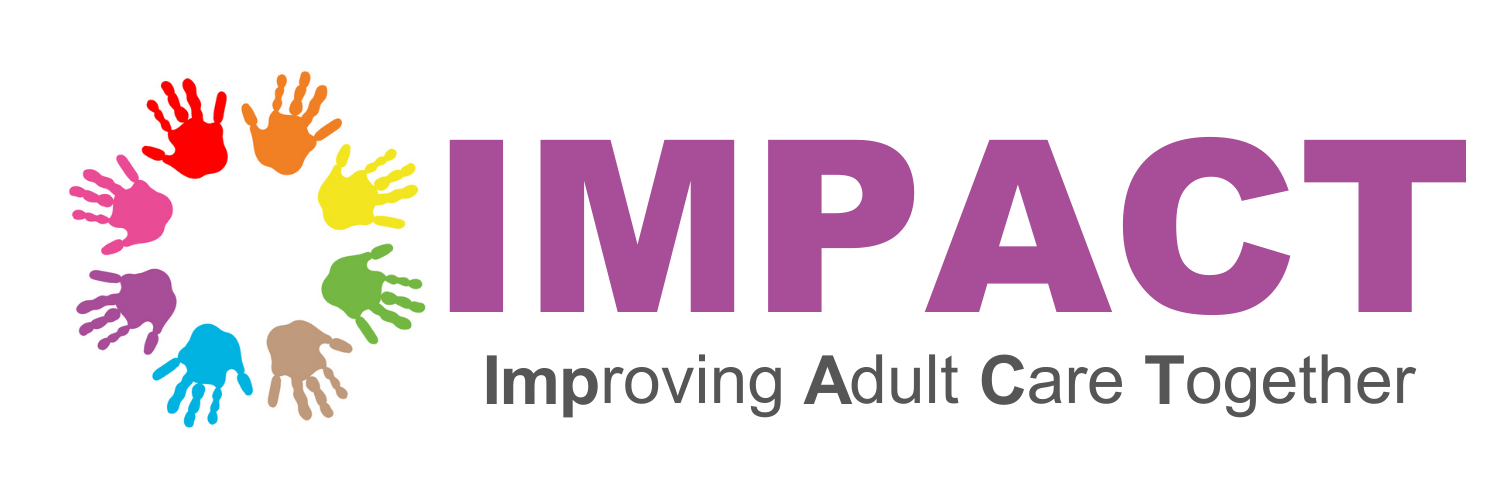 “Good support isn’t just about 
‘services’ – it’s about having a life.”
How we take work forward – an example from Northern Ireland
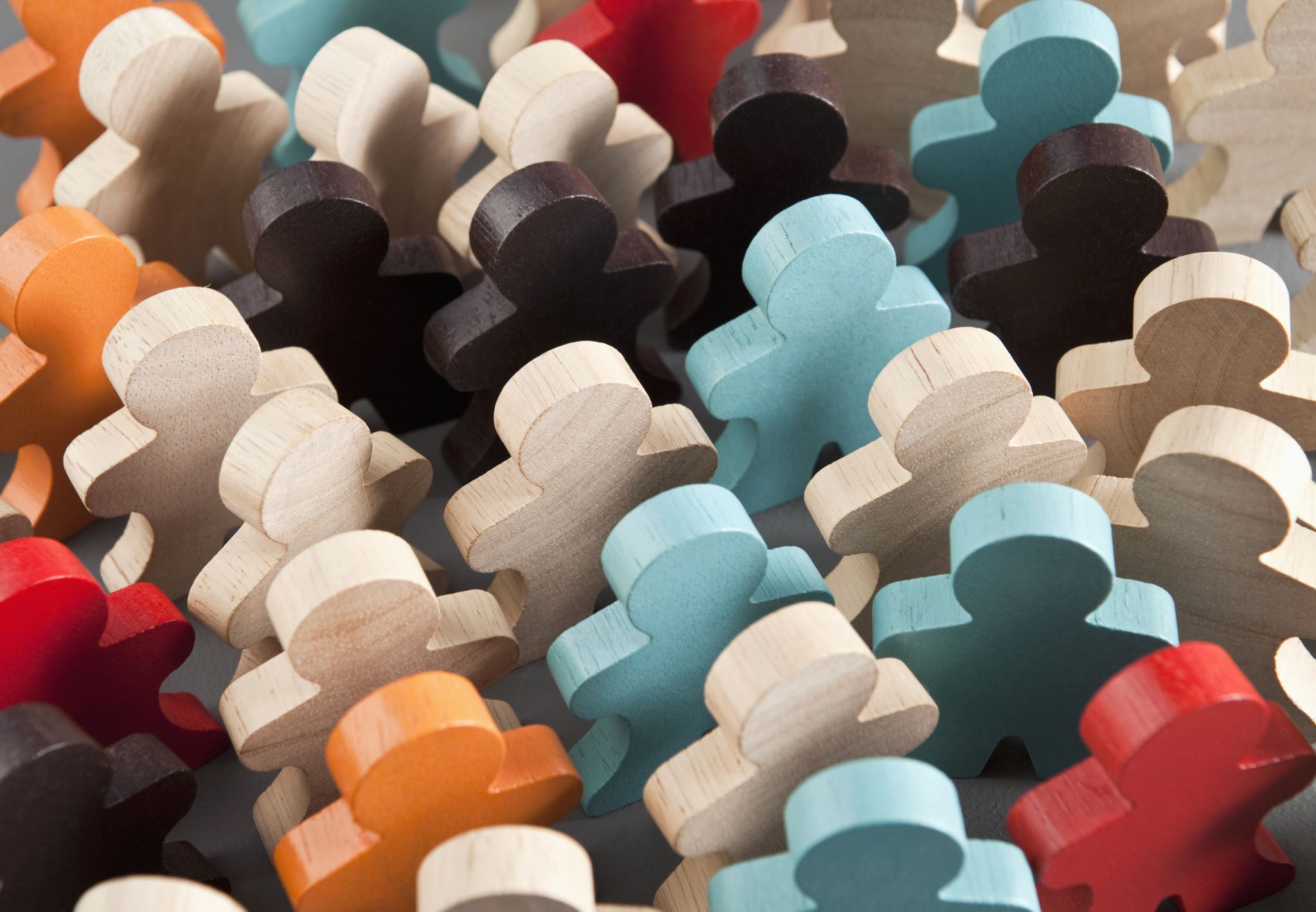 Co-production in research Karen McCormick
The importance of co-production in research
Different ways to become involved with IMPACT
Stay in touch with us!
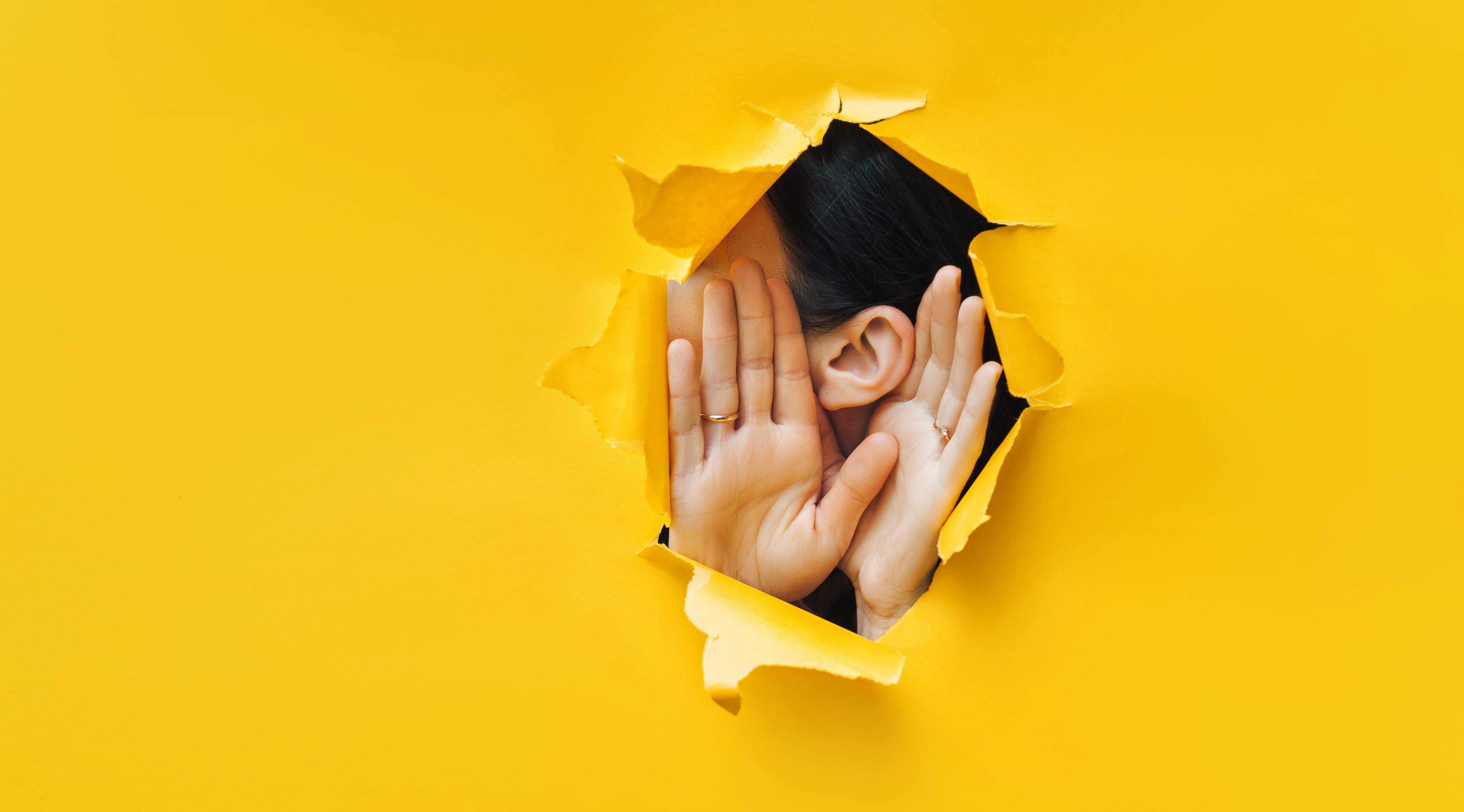 Add your own Brick!
What are the enablers that could help us achieve real coproduction in research?
Find out more about our projects, people and progress:

@ImpAdultCare

https://impact.bham.ac.uk/